KONTROLLÜ KOŞULLARDA BALIK ÜRETİMİ BALIK BİYOLOJİSİ
4. Hafta
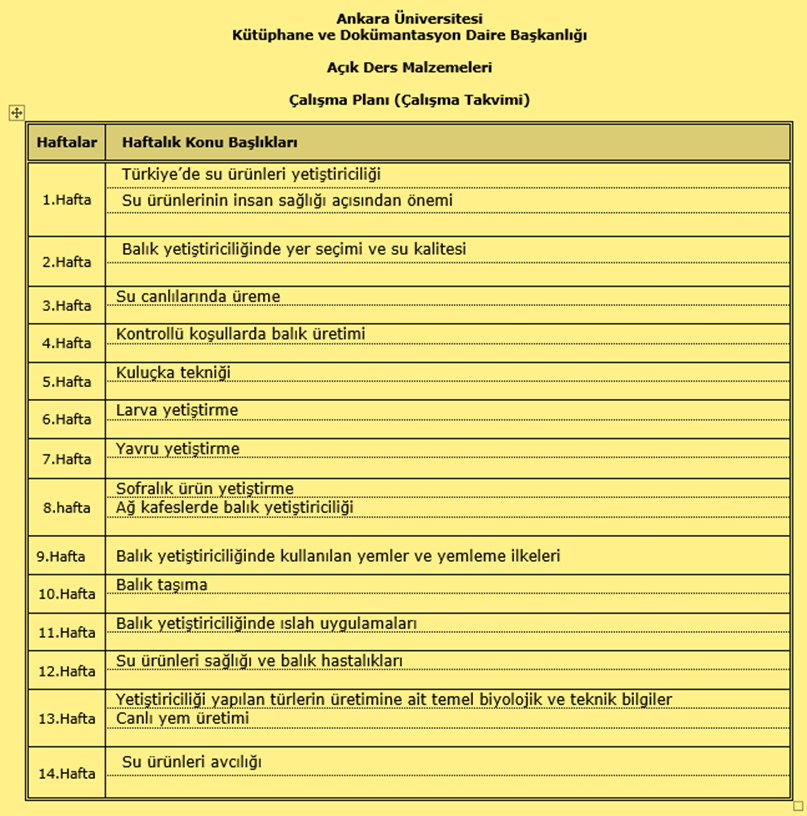 BalıK BİYOLOJİSİ
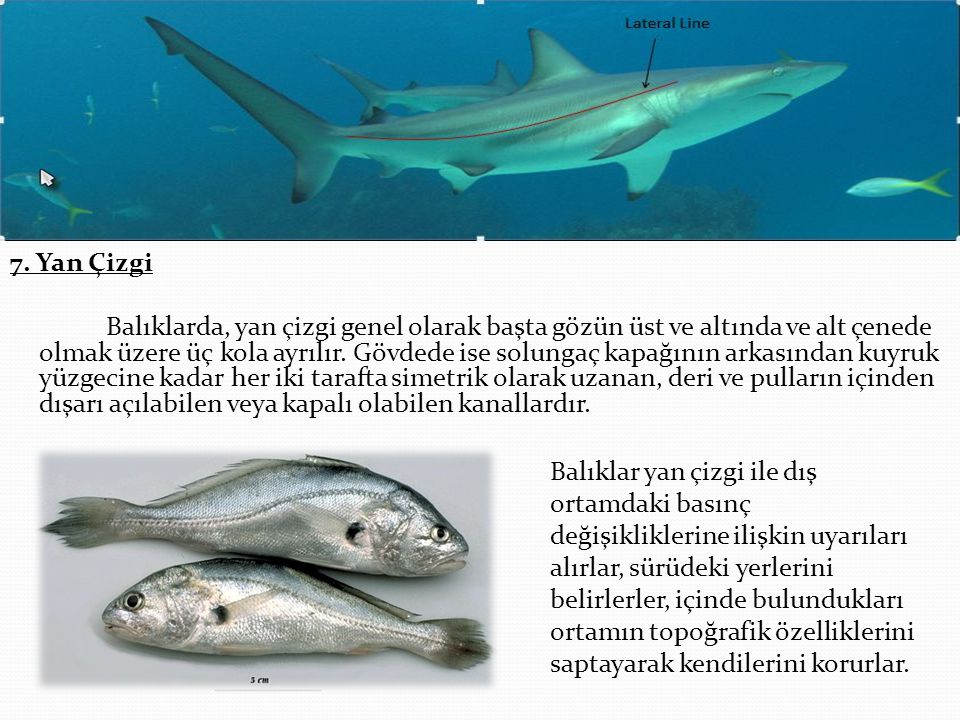 4. Hafta
BalıK BİYOLOJİSİ
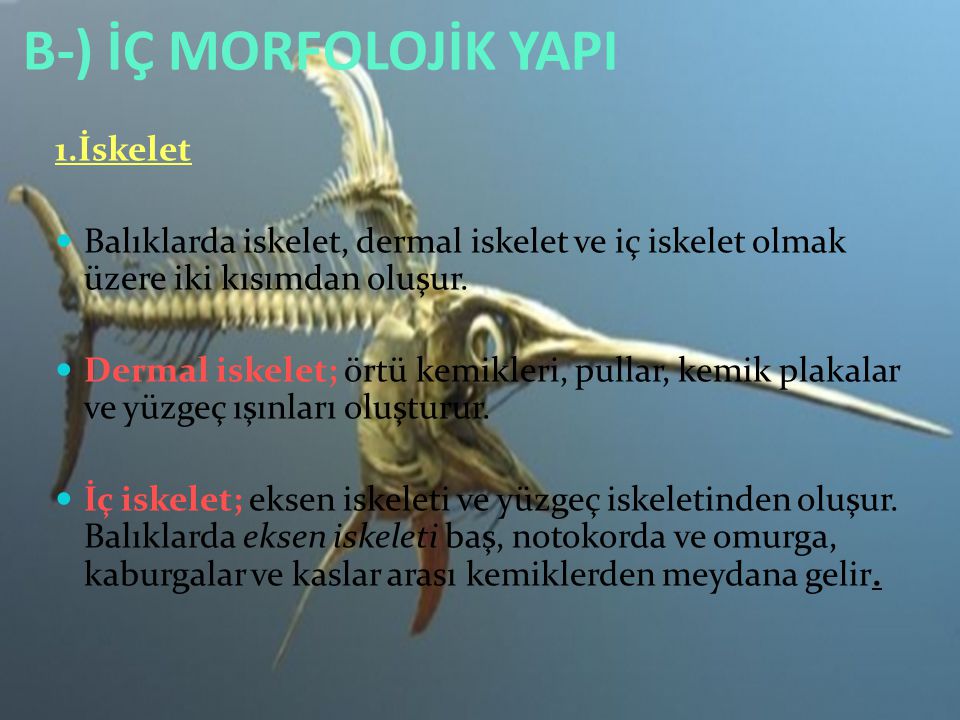 4. Hafta
BalıK BİYOLOJİSİ
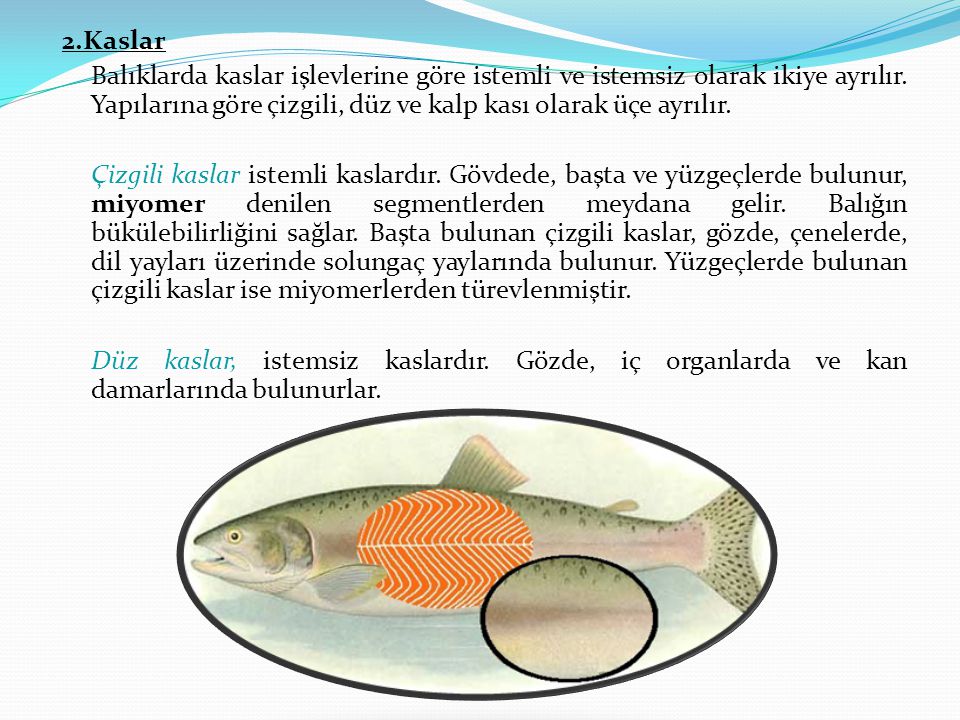 4. Hafta
BalıK BİYOLOJİSİ
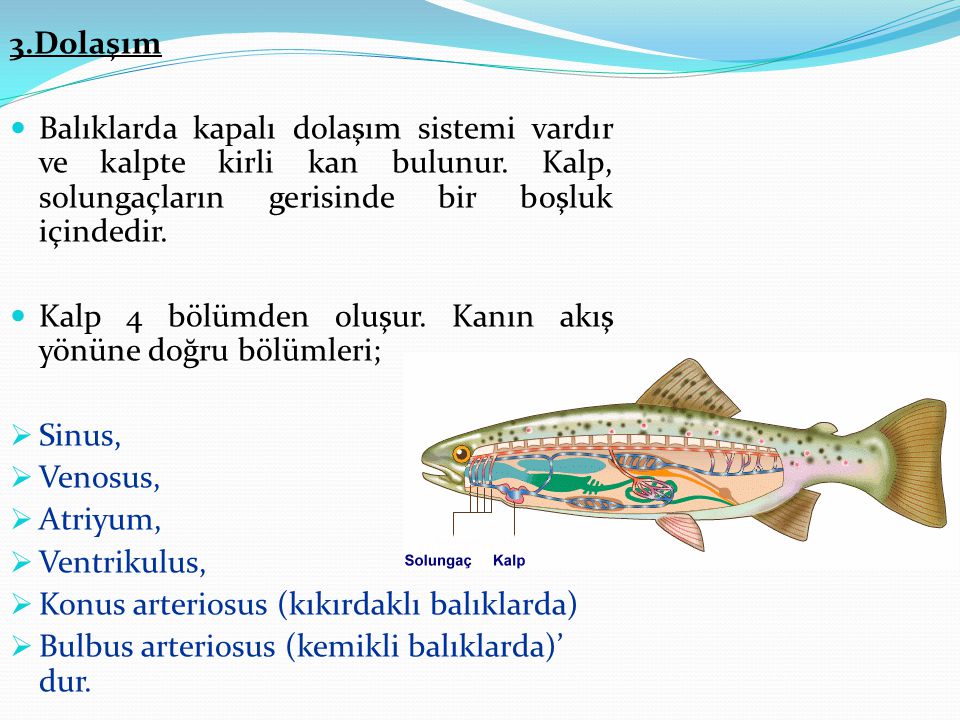 4. Hafta
BalıK BİYOLOJİSİ
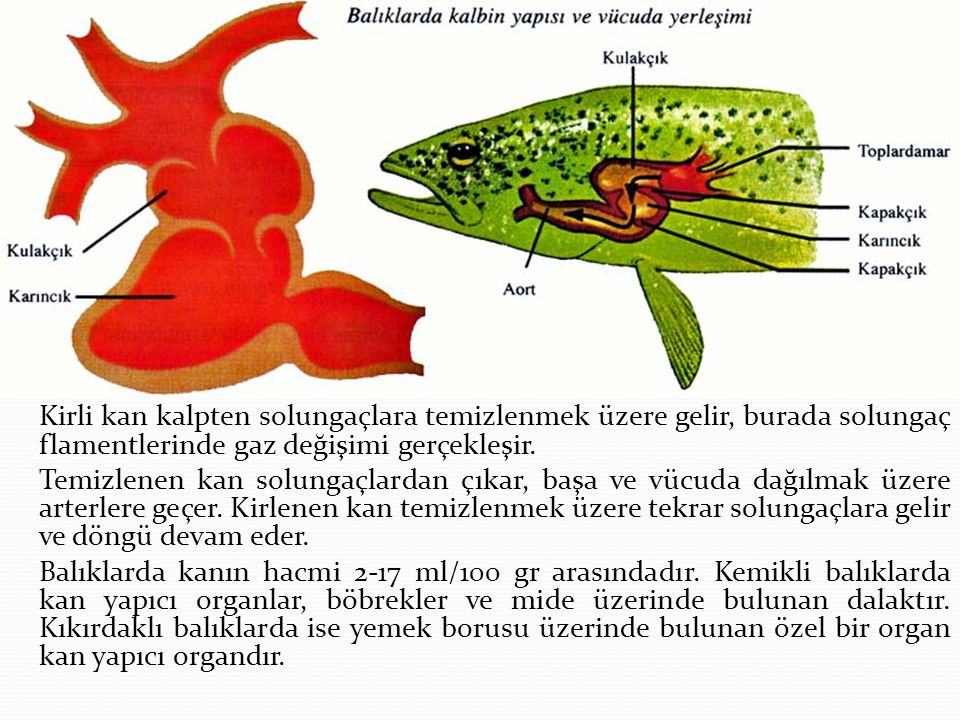 4. Hafta
BalıK BİYOLOJİSİ
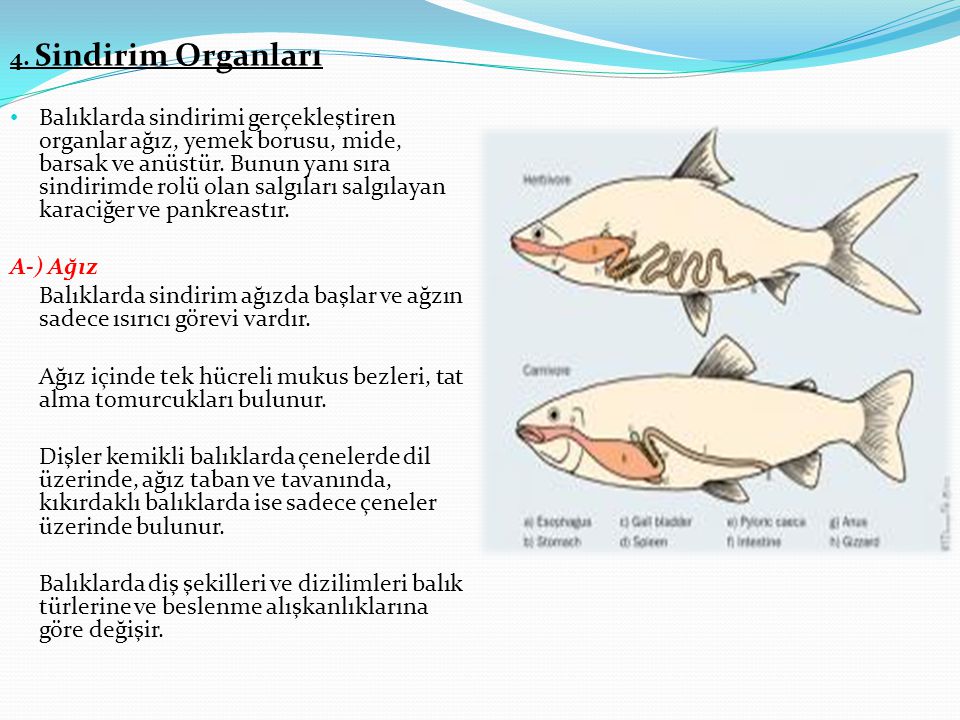 4. Hafta
BalıK BİYOLOJİSİ
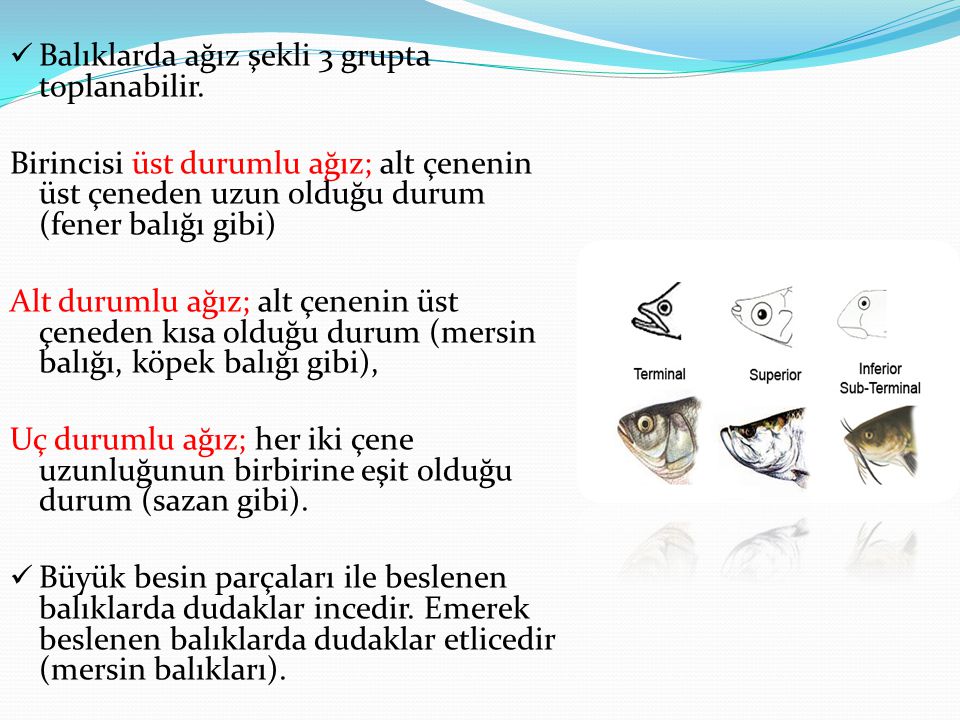 4. Hafta
BalıK BİYOLOJİSİ
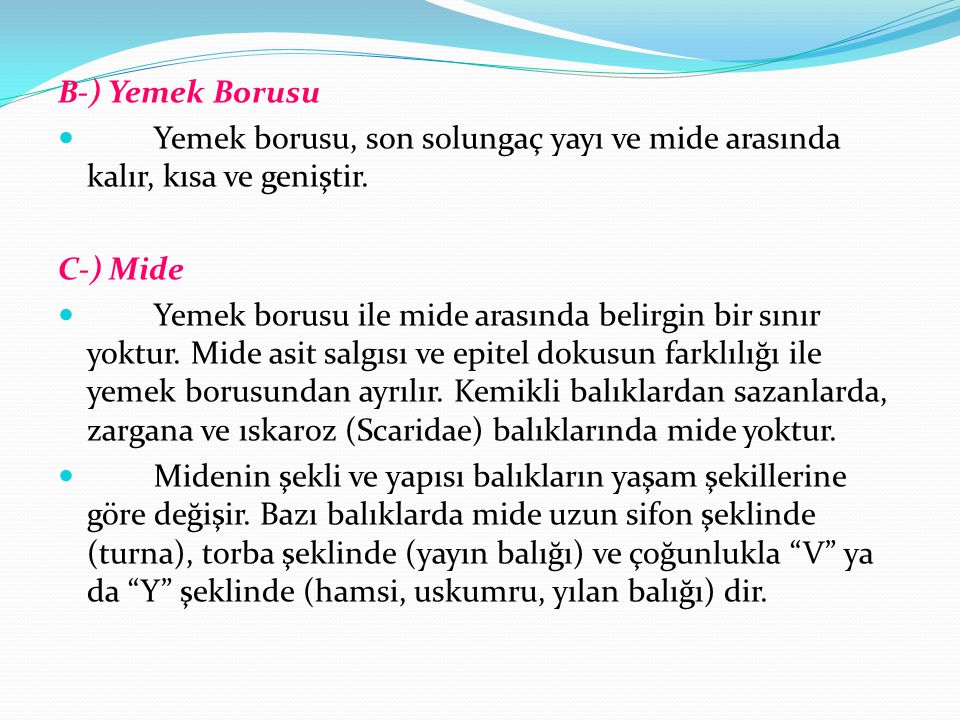 4. Hafta
BalıK BİYOLOJİSİ
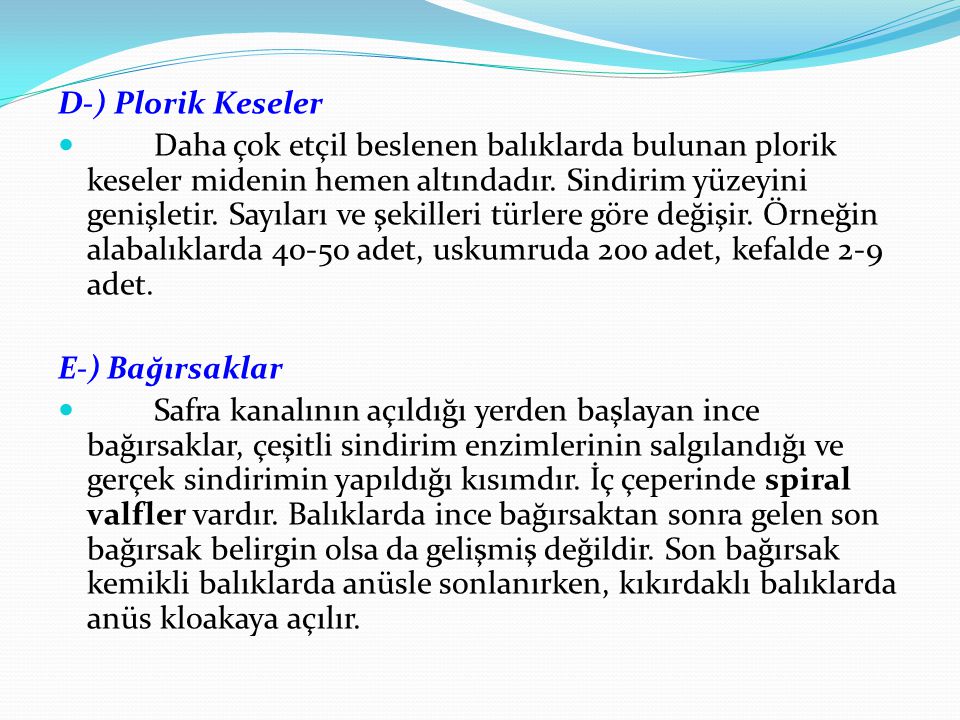 4. Hafta
BalıK BİYOLOJİSİ
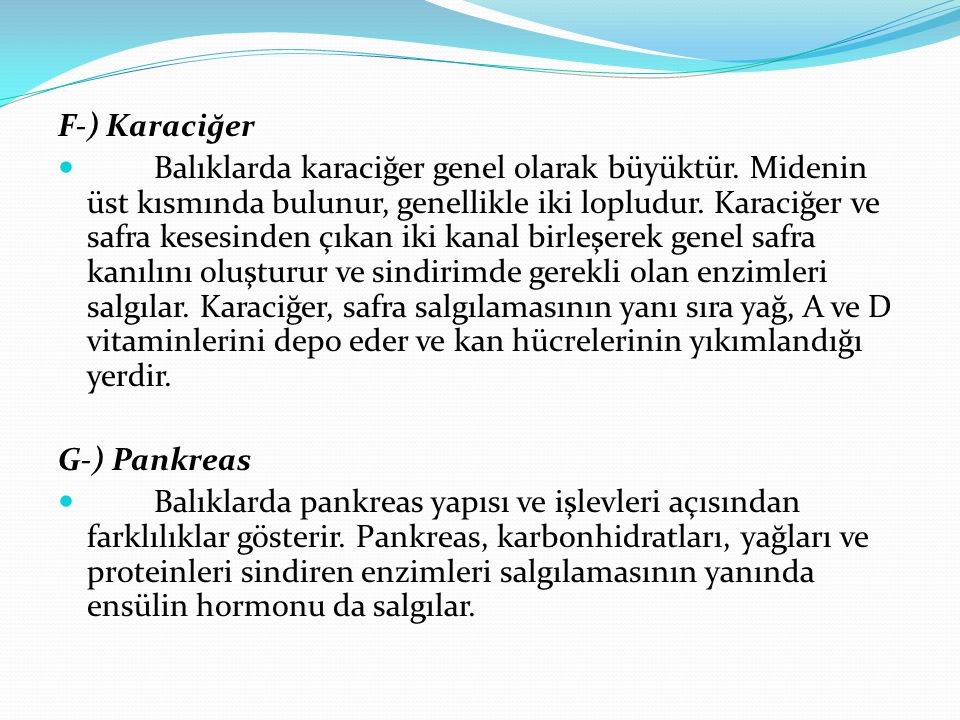 4. Hafta
BalıK BİYOLOJİSİ
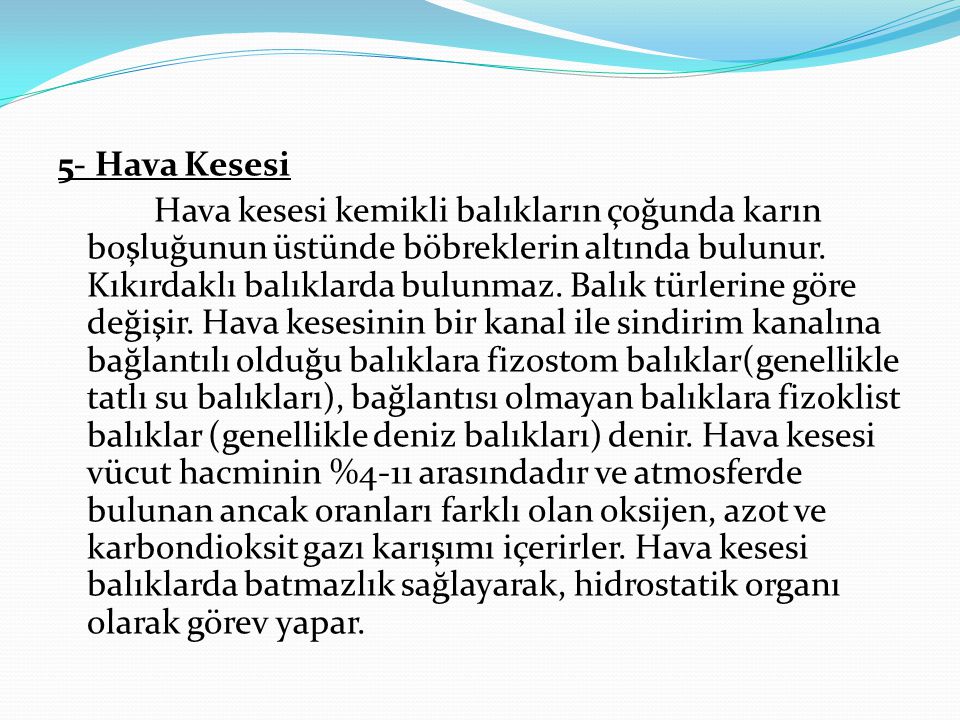 4. Hafta
BalıK BİYOLOJİSİ
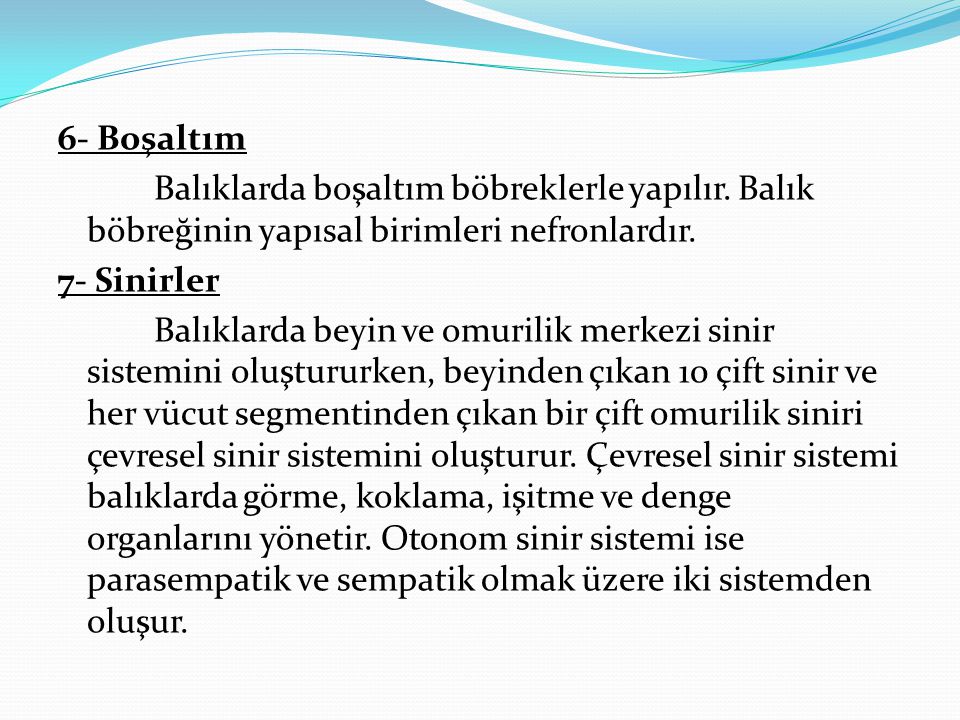 4. Hafta
Kaynaklar:
Atay, D. 1987. İçsu Balıkları ve Üretim Tekniği. Ankara Üniversitesi Ziraat Fak. Yayınları. Ders Kitabı 300. 
Atay, D. 1997. Kabuklu Su Ürünleri ve Üretim Tekniği. Ankara Üniversitesi Ziraat Fakültesi Ders Kitabı:441 
Atay, D. ve Bekcan, S. 2000. Deniz Balıkları ve Üretim Tekniği. Ankara Üniversitesi Ziraat Fakültesi Ders Kitabı:468 
Atay, D., Aydın, F. ve Yıldız HY. 2002. Su Ürünleri Yetiştirme İlkeleri. Ankara Üniversitesi Ziraat Fakültesi Ders Kitabı:481 
Bardach, J.E. 1997. Fish as Food and the Case for Aquaculture. Pages 1-14 in J.D. Bardach, ed. Sustainable Aquaculture. John Wiley and Sons, New York.
Costa-Pierce, BA. 2002. Ecology as the Paradigm for the Future of Aquaculture. Pages 339-372 in B.A. Costa-Pierce, ed. Ecological Aquaculture: The Evolution of the Blue Revolution. Blackwell Science, Malden, Massachusetts.
Genç, E. 2017. Balık Yetiştiriciliğinde Hastalıklar ve Koruyucu Önlemler. Balık Yetiştiriciliği (Ed: Emiroğlu, Ö., Kuş, G) T.C. Anadolu Üniversitesi Yayını: 3618, Açıköğretim Fakültesi Yayını: 2442, ISBN: 978-975-06-2226-7, 214s, Eskişehir.
Lackey, R.T. 2005. Fisheries: history, science, and management. pp. 121-129. In: Water Encyclopedia: Surface and Agricultural Water, Jay H. Lehr and Jack Keeley, editors, John Wiley and Sons, Inc., Publishers, New York, 781 pp.
Stickney, RR. 2000. Encyclopedia of Aquaculture. John Wiley & Sons, Inc. New York.
Yavuzcan, H. 2011. Su Ürünleri T.C. Anadolu Üniversitesi Yayını: 2243, Açıköğretim Fakültesi Yayını: 1242, ISBN: 978-975-06-0917-6, 184s, Eskişehir.
1. Hafta